Презентация тренинга по профилактике интернет-зависимости старших подростков в рамках МИП «Не проиграй жизнь»
Бошук Сергей Викторович, Мищенко Валентина Николаевна, педагоги-психологи МКУ РЦ «Детство»
План тренинга по профилактике интернет-зависимости старших подростков (6 встреч)
Встреча 1. Вводное занятие «Я и мой мир».
Вводное слово ведущего: Здравствуйте, ребята, меня зовут…. , я школьный психолог. Мы с вами собрались на тренинге, где будем общаться, играть, лучше узнавать себя и друг друга, открывать в себе новые личные ресурсы, обсудим проблему интернет-зависимости. Давайте начнем, и сперва познакомимся! Этому и посвятим наше первое упражнение.
Упражнение 1. Приветствие в форме круга сообществ
Все садятся в круг. Посередине круга стоит стульчик с корзиной с орехами. Предлагается каждому взять орех и нарисовать на нем какой-то символ или образ. Пока дети рисуют, ведущий рассказывает о себе и чем они будут заниматься. Слева направо дети представляются и говорят, какой вклад каждый привнесет в работу группы. После этого каждый участник кладет свой орех в корзину.
Время – 20 минут.
Упражнение 2. Ожидания и опасения
Ведущий держит в руках Символ слова. Затем передает его участнику, кто будет сейчас говорить.
Дети проговаривают свои страхи и ожидания от групповой работы. Какие у меня ожидания от тренинга? Чему бы я хотел научиться и зачем? Почему мне интересна тема гаджетов и интернет-зависимости? (Про мои личные цели).
Обсуждение: что общего в опасениях и ожиданиях? 
Время – 15 минут.
Упражнение 3. Игра «Чем мы похожи?»
Участники передают Символ слова справа налево и обращаются к соседу с утверждением: «мы с тобой похожи тем, что …». Обращается внимание на зрительный контакт, общение на одном уровне, принимают или не принимают комплименты, получают ли поддержку, проявляют ли искренний интерес к человеку.
Время – 5 минут.
Упражнение 4. Установление групповых правил
Ведущий: теперь нам важно установить правила нашего группового общения, чтобы всем было комфортно. Как вы считаете, ребята, какие правила нам в этом помогут? Что вы предложите? (например, слушать и не перебивать; соблюдать конфиденциальность; говорить в круг; выключать звук телефонов и не пользоваться ими; говорит тот, у кого в руках игрушка и т.д.). В конце упражнения правила принимаются участниками и записываются на большом листе бумаги.
Время – 15 минут.
Упражнение 5. Просмотр мультфильма «О птичках»
Обсуждение: как мы можем приобщить этот мультфильм к интернет-зависимости?
Время – 7 минут.
Упражнение 6. Рассказ об интернет-зависимости, причинах. 
Из педчтений 1. Обсуждение, каждый делится своими мыслями. Демонстрация пирамиды Маслоу.
Время - 25 минут.
Упражнение 7. Игра на сотрудничество «Общая нога»
Ребята объединяются в 2 команды. Встают в линию, ноги и колени прижимают друг к другу. Нужно всем одновременно пройти дистанцию 2 метра на скорость. Определяется команда-победитель.
Время – 10 минут.
Упражнение 8. Техника «Стул» (по С. Зыкину)
Сегодня мы с вами много говорили о важности поддержки друг для друга. Давайте это продемонстрируем на деле.
Встаньте в ряд, повернитесь направо, положите руки на плечи соседу через одного. То, что вы будете делать, у вас обязательно получится, если будете уверены. Сейчас садитесь друг другу на колени, 3-4! Доверяйте себе и партнеру, у вас всё получится! Садимся еще раз, 3-4! Поднимите руки вверх и похлопайте! (Этот процесс можно сфотографировать). 
Друзья, в команде никаких опор не нужно. Каждая команда самодостаточна, каждый поддерживает другого. Так мы постепенно становимся единым целым.
Время – 5 минут.
Упражнение 9. Шеринг-завершение первого дня
Вопросы: Что нового узнали о себе? Что понравилось, что не понравилось? Какие впечатления, эмоции от работы?
Время – 15 минут.
Встреча 2. Тема «Я среди других»
Упражнение 1. Шеринг «Хорошие новости»
Время – 10 минут.
Упражнение 2. Игра на приветствие «Восточный базар»
Каждому раздаются 7 листиков, на которых необходимо разборчиво написать свое имя и каждую записку сложить текстом внутрь несколько раз, чтобы не было видно имени. Листики сдаются, в стеклянной вазе перемешиваются и каждый берет по 7 листов. В течение следующих 3 минут участникам необходимо собрать 7 своих листов. Кто первый выполнит задание и подойдет к ведущему, будет считаться победителем.
Обсуждение: - Что вам позволило/не позволило быстро справиться с заданием? Какие стратегии поведения использовал каждый участник? (уговор, спор, обмен) Как договаривались? Время – 20 минут.
Упражнение 3. Игра «Барахолка» 
Ведущий показывает слайд с набором предметов. Участники выбирают один предмет. 
Ведущий дает слово каждому по очереди. Участник называет свое имя и выбранный предмет. А далее начинается игра в ассоциации – они отвечают на три вопроса:
-Почему я выбрал этот предмет?
-Какое отношение этот выбор имеет ко мне?
-Какое отношение этот предмет имеет к теме тренинга? 
Ограничивать свою фантазию не рекомендуется! Чем смелее будет связь, тем интереснее. Отвечая на эти вопросы и слушая ответы других, участники получают новые знания о себе и других. Далее происходит обсуждение целей общения, что помогает и мешает в общении. Время - 20 минут.
Упражнение 4. Рассказ о потребностях подростков, приводящих к интернет-зависимости
Материал из педчтений 1. Обсуждение. Время – 20 минут.
Упражнение 5. Просмотр мультфильма «Мы сами создаем мир вокруг себя»
Обсуждение увиденного. Время – 15 минут.
Упражнение 6. Игра Вавилонская башня
Для этой игры нам нужно 2 ватмана. Участники тренинга распределяются на 2 команды. В каждой команде выбирается один человек, который будет рисовать картину по невербальным подсказкам остальной команды (жестами, мимикой, телом). Ему таким образом пытаются объяснить, что и где расположено. Для каждой команды предусмотрено 6 заданий. Главная цель - совместно нарисовать Вавилонскую башню. 
Башня должна иметь 10 этажей
Над башней светит солнце
Вся башня имеет коричневый контур
Мимо башни пролетают две птицы
Над башней развивается синий флаг
В башне всего 6 окон
Обсуждение : Трудно ли было выполнять задание? Что показалось наиболее трудным? 
-Успешно ли было взаимодействие в группах? Почему?  Кто был лидером в вашей команде? Кто был менее активным в твоей команде? Кто принес меньше всего 
«пользы» команде? Кто предложил больше всего идей команде? Кто был инициатором идей? Время – 25 минут.

Упражнение 7. Шеринг-завершение второго дня
Встреча 3. Тема: Навыки общения 
Упражнение 1. Шеринг «Хорошие новости»
Упражнение 2. Притча про 17 верблюдов
Просмотр видеоролика. Притча о том, что не всегда решение какой-то проблемы является очевидным. Обсуждение. Время – 15 минут.
Упражнение 3. Способы профилактики интернет-зависимости
Рассказ и обсуждение. Время – 25 минут.
Упражнение 4. Что такое эхо-техника
Рассказ об эхо-технике, развитие эмпатии, как слушать и слышать другого. Просмотр презентации. Перефразирование. Время – 15 минут.
Упражнение 5. Я - высказывание
Рефлексия своих чувств и эмоций, контакт с собой, умение давать обратную связь в общении, навыки разрешения конфликтов. Перефразирование. Время – 15 минут.
Упражнение 6. Притча об ангелах
Прослушивание притчи. Обсуждение. Время – 5 минут.
Упражнение 7. Игра «Испорченный телефон»
Упражнение чаще всего используется в случаях, когда важно показать 
участникам точность передачи информации, показать важность задавания 
уточняющих вопросов и т.д. Время – 15 минут.
Упражнение 8. Шеринг-завершение 
Время – 15 минут.
Встреча 4. Я-переговорщик
Упражнение 1. Шеринг «Хорошие новости»
Упражнение 2. Зоны общения
Участники делятся на пары. Мелом рисуются круги вокруг одного из двух человек в паре. Задача второго – выманить собеседника из круга посредством разговора. Цель: привлечь собеседника настолько, чтобы ему захотелось встать поближе, сократить зону общения.
Вопросы для обсуждения: - Как ваши впечатления?
- Какие трудности возникли в процессе?
- Для кого это задание было сложным/лёгким?
- Какие средства вы использовали для привлечения партнёра к себе?
Время - 15 минут.
Упражнение 3. Рука у лица
Участники встают в пары на расстоянии вытянутой руки. Один подносит вытянутую руку к другому и держит ее 1 минуту. По сигналу ведущего второй участник проделывает ту же процедуру.	После упражнения участники делятся впечатлениями. Обсуждение стратегии поведения в конфликтной ситуации.
Время – 10 минут. 
Упражнение 4.Таблица подготовки к переговорам «Интересы-проблемы-предложения»
Упражнение 5. Переговорная игра «Балда и черти»
Цель: Провести переговоры и найти такое решение, которое удовлетворит всех. Оценить взаимодействия участников, навыки переговоров, навыки выявления потребностей.
Необходимо объединиться в 2 команды - «Черти» и «Балда». У вас будет 7 минут, чтобы подготовиться и выбрать трех представителей на переговоры. 
Группы выбирают 3 переговорщиков, остальные участники — наблюдатели. Переговоры состоят из 3 раундов по 10 минут. Каждая группа может взять тайм-аут один раз на 5 минут, чтобы обсудить свои дальнейшие действия. Во время тайм-аута группа имеет право заменить одних переговорщиков на других. 
Если в конце отведённого времени стороны не договорились, можно дополнительно дать 5 минут на выработку окончательных договорённостей.
Обсуждение: К какому соглашению вы пришли? Кто доволен результатом? Почему? Кто не доволен? Почему? На что нужно обращать внимание во время переговоров? Какие выводы мы можем сделать? Какие приемы использовали переговорщики, чтобы отстоять свои позиции?  Почему договорились/не договорились?
Время – 60 минут.

Упражнение 6. Шеринг-завершение
Встреча 5. Тема: Культура потребления гаджетов (разбор кейсов)
Упражнение 1. Шеринг «Хорошие новости»
Упражнение 2. Притча «Мешок картошки и обида»
Прослушивание притчи, обсуждение притчи. Время - 10 минут.
Упражнение 3. Формирование культуры потребления гаджетов (просмотр презентации)
Установление базовых правил использования гаджетов, определение границ, зоны без гаджетов, внешний контроль-внутреннее понимание-поддержка-самоконтроль, обучение, коррекция
Упражнение 4. Кейс «Битва с гаджетами»
Сценка по ролям и дальнейший разбор ситуации с участниками.
Упражнение 5. Заполнение таблицы «Карта конфликта»
Время  -15 минут. 
Упражнение 6. Шеринг-завершение.
Встреча 6. Завершающее занятие. Тема: Укрепление связей
Упражнение 1. Круг сообществ со стикерами
Участники садятся в круг, ведущий раздает липкие стикеры. Предлагается написать свои пожелания группе.
Время – 15 минут.
Упражнение 2. Графический рисунок
Ии группы выбирается один участник, который объясняет, как рисовать. Все рисуют по графическому диктанту одного. Затем участники сравнивают рисунки, анализируют, насколько ведущему удалось правильно дать инструкцию, объяснить свою мысль.
Время – 15 минут.
Упражнение 3. Рекламный ролик хобби
Каждый участник тянет карточку с названием хобби. Его задача – за 5 минут придумать рекламу этого хобби, не называя его, и показать рекламу так, чтобы другие попробовали угадать, что рекламируется. Длительность каждого «рекламного ролика» – не более 1 минуты.
Время – 40 минут.
Упражнение 4. Игра Единый организм
 
Упражнение 5. Квест Необитаемый остров
 
Упражнение 6. Кораблик
Ведущий складывает из бумаги 3-5 корабликов. Участники стоят в кругу. Кораблики начинают дарить ведущие друг другу. В него надо вложить свои самые тёплые чувства, которые испытываешь к тому, кому даришь. Участники в произвольном порядке преподносят друг другу кораблики.
Время - 10 минут.
Упражнение 7. Финальный шеринг
Завершение тренинга, подведение итогов. Обсуждение, кто с какими чувствами уходит. У кого что получилось на тренинге, планы на будущее, пожелания и благодарности.
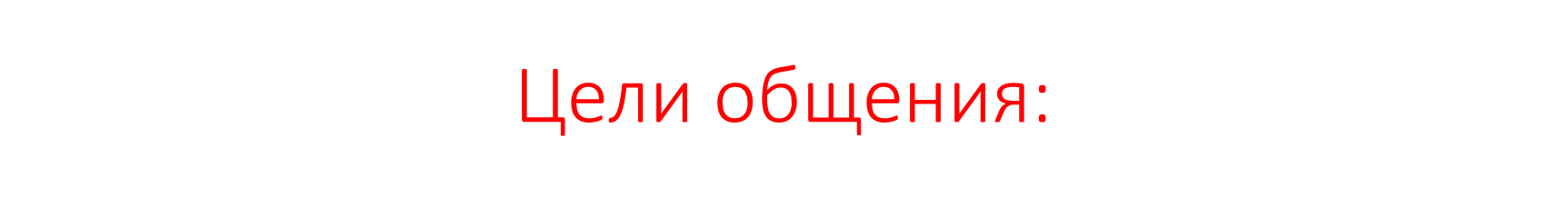 Понять собеседника
Передать информацию
Получить информацию
Получить удовольствие от общения
Выговориться
Получить поддержку
Поделиться чем-то ценным
Скоротать время
Завязать знакомства
Проявить заботу
Выразить эмоции
Оказать влияние, убедить
Вызвать доверие, расположить
Получить услугу
Поддержание контакта
Проявление этикета
Удовлетворение потребности
Урегулирование споров
Что помогает и мешает в общении?
Искренность намерений
Ясность цели
Интерес к теме
Интерес к собеседнику
Желание понять
Желание донести информацию
Доброжелательность
Умение слушать
Доверие
Спокойствие
Зрительный контакт
Уважение
Настрой на сотрудничество
Возможность выбора
Толерантность
Факты, аргументация
Улыбка (когда пытаемся поощрить)
Недоверие
Интерпретация
Различия: возраст, пол, культура, национальность, уровень развития, религия, статус, субкультура, профессиональный сленг, менталитет, языковой барьер…
Манера поведения
Разность цели
Отсутствие интереса к теме
Неприязнь
«Уважение» (притворное)
Манипуляция
Грубость, наглость
Правило очевидности
Отсутствие жестикуляции
ЭХО-техника
1. Факт
2. Интерпретация 
По Вашему мнению….
3. Отношение
Вы чувствуете себя…
4. Позиция
-Вы имеете в виду…